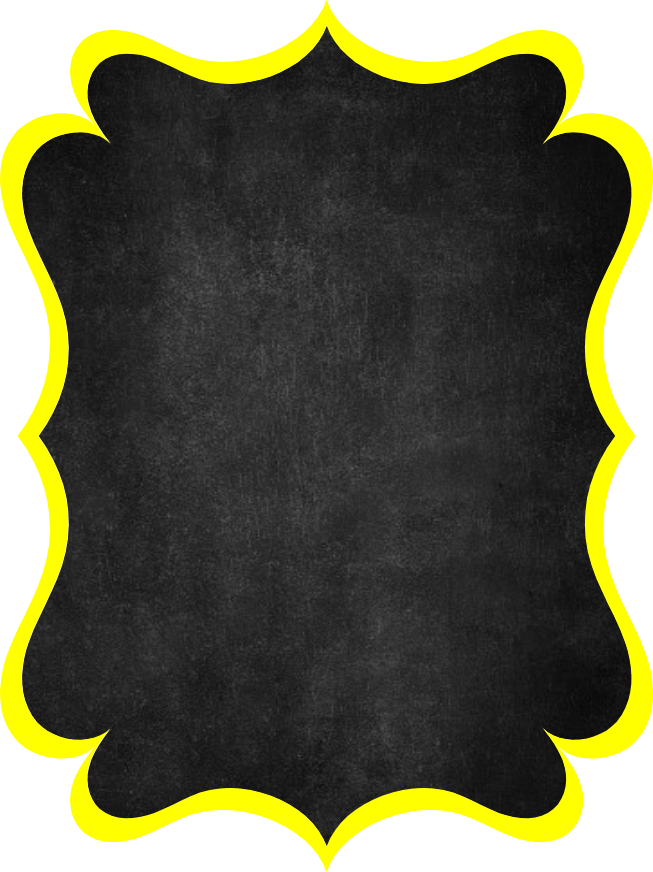 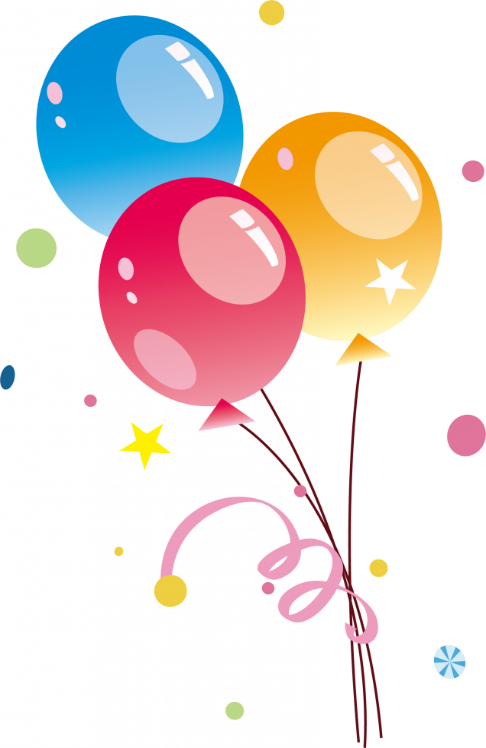 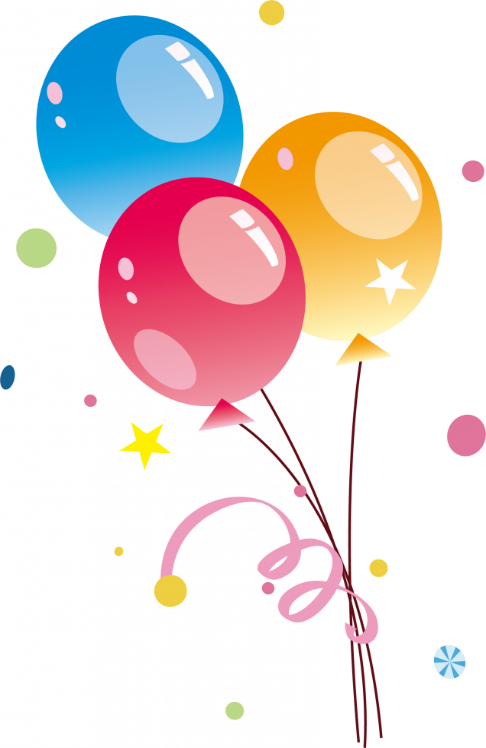 !Feliz cumpleaños!
Anthony
Ven a festejar Conmigo
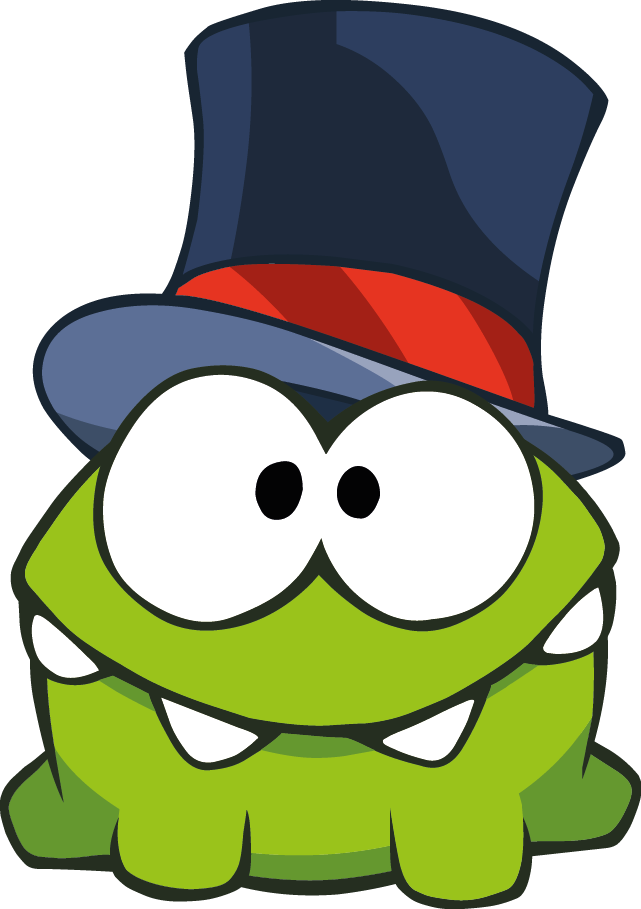 Mis 5 añitos
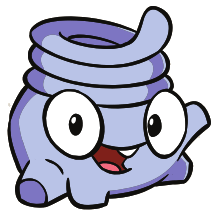 Te espero el dia Domingo 4 Julio desde las 3:00pm en el local 
”Las Gabiotas “.
www.megaidea.net